Chapter 4
Relational Algebra
Introduction and Schemas
Most important thing to understand is that the input and output of Query are relations
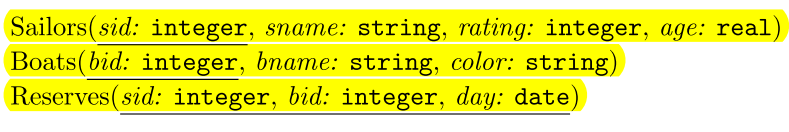 Instance Example
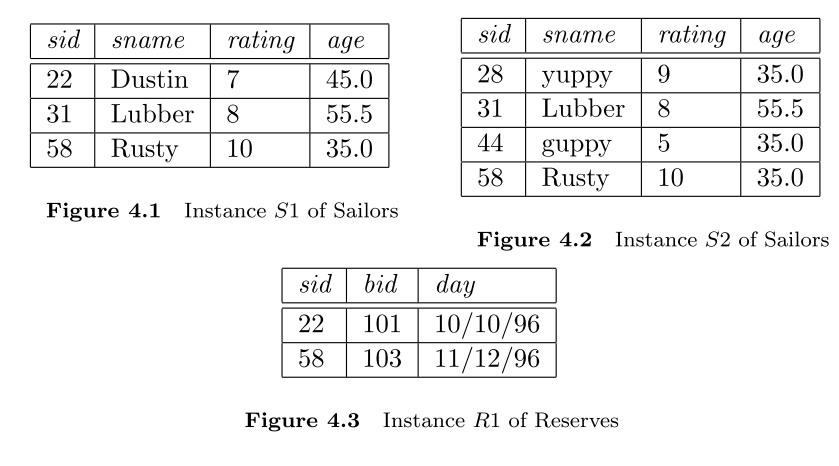 Selection and Projection
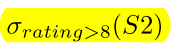 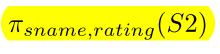 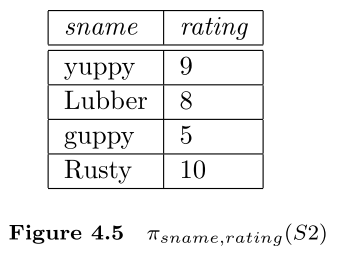 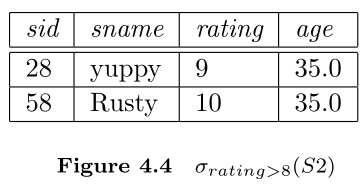 Compose Expressions
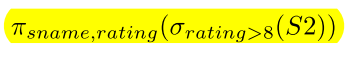 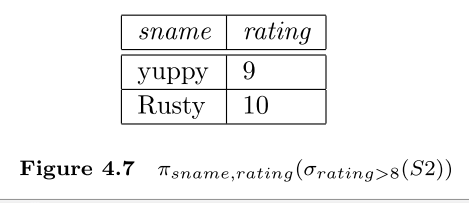 Set Operations: Union
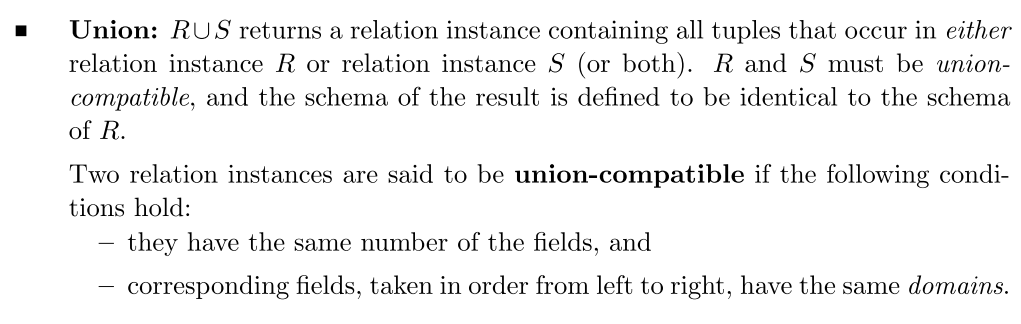 Set Operations: Intersection and Set Difference
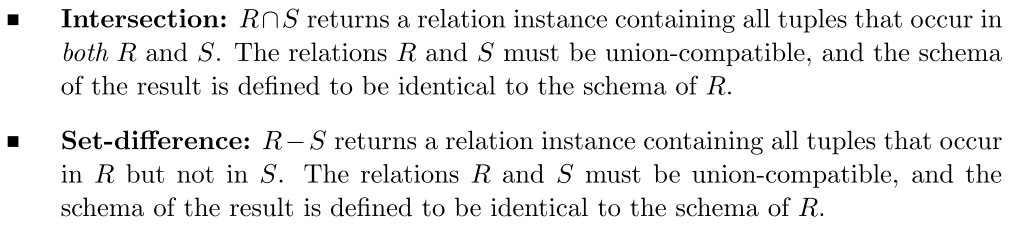 Example:
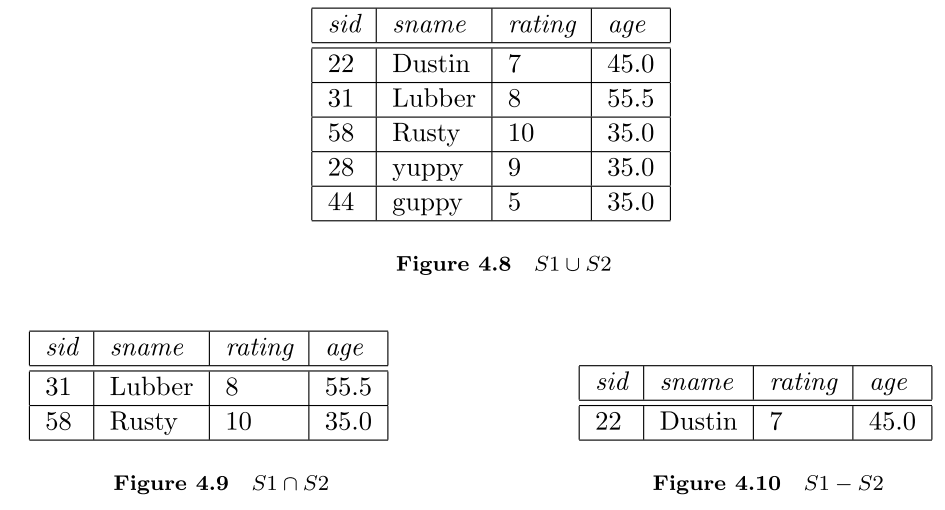 Cross Product:
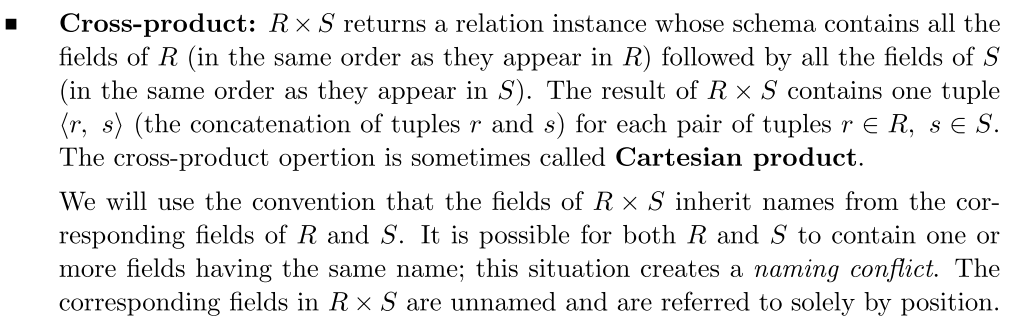 Example:
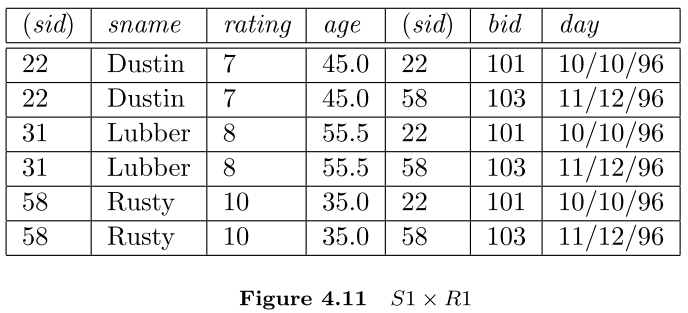 Condition Join
The most general version of the join operation accepts a join condition c and a pair of relation instances as arguments, and returns a relation instance
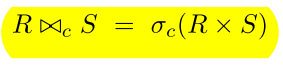 Condition Join Example
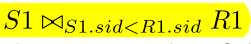 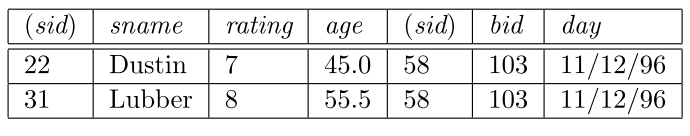 Equijoin
A common special case of the join operation R  S is when the join condition consists solely of equalities of the form R.name1 = S.name2, that is, equalities between two ﬁelds in R and S.
The schema of the result of an equijoin contains the ﬁelds of R (with the same names and  domains  as  in  R)  followed  by  the  ﬁelds  of  S  that  do  not  appear  in  the  join conditions.
More Examples:
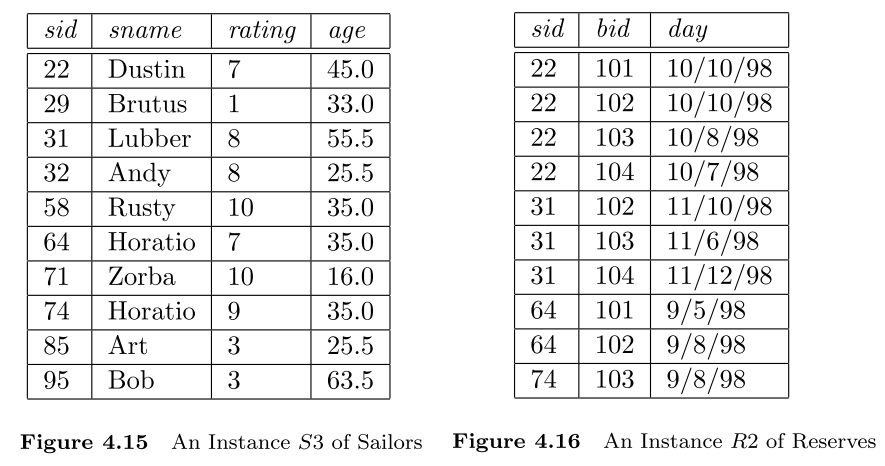 Equijoin Example
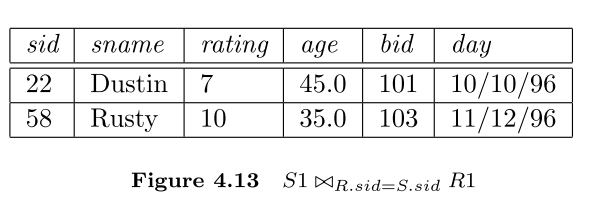 Natural Join
A further special case of the join operation R S is an equijoin in which equalities are speciﬁed on all ﬁelds having the same name in R and S.   
In this case, we can simply omit the join condition.
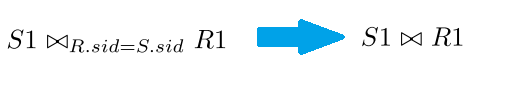 Division
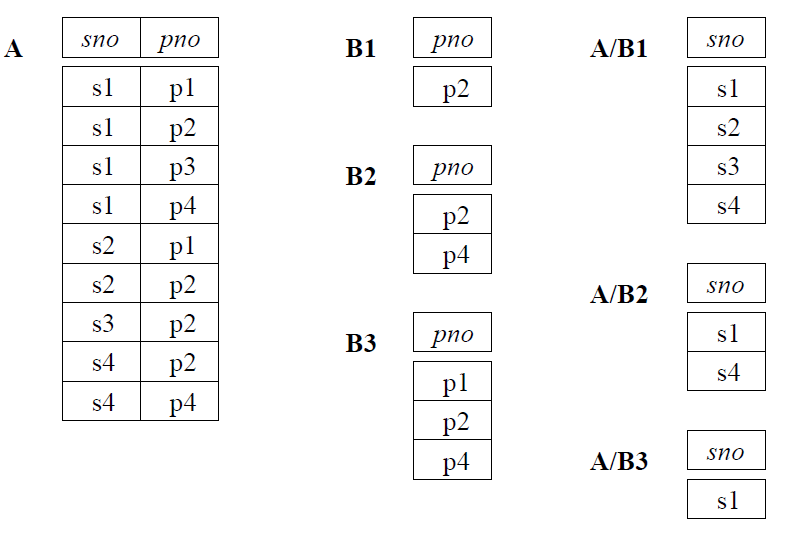 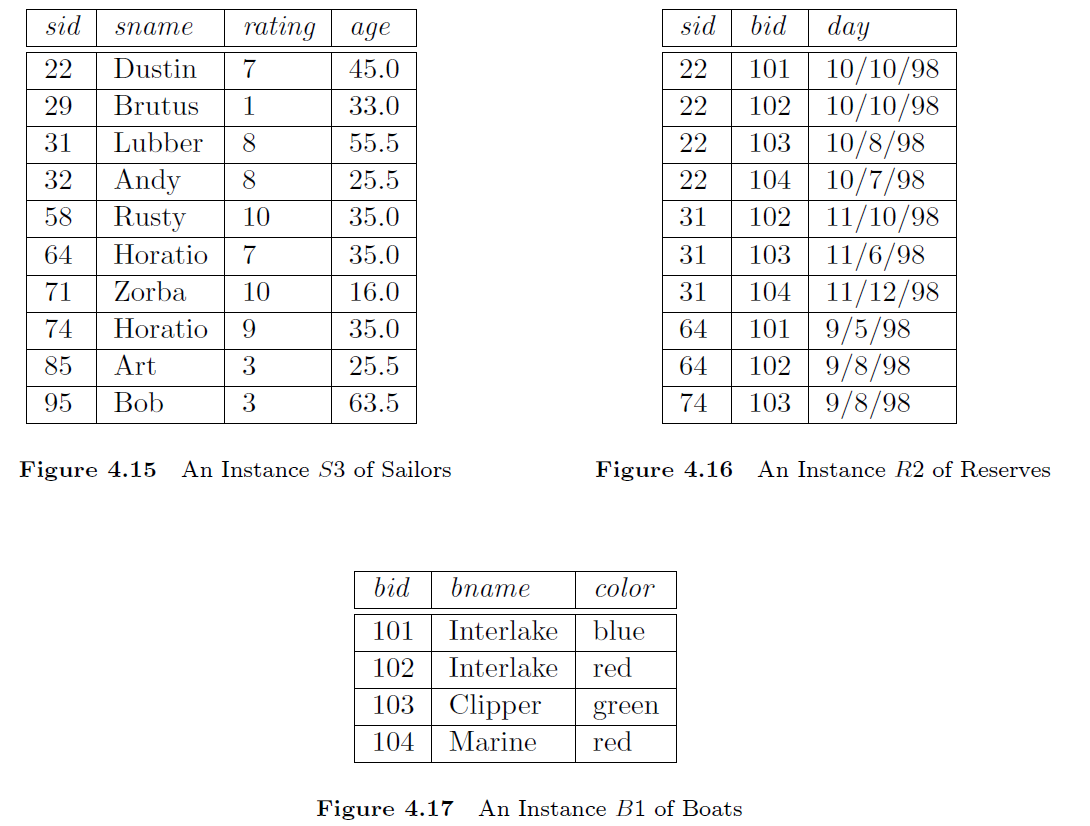